Europa im MittelalterGrundzüge der mittelalterlichen Geschichte vom vorläufigen Ende des weströmischen Kaisertums 476 bis zur Entdeckung Amerikas 1492
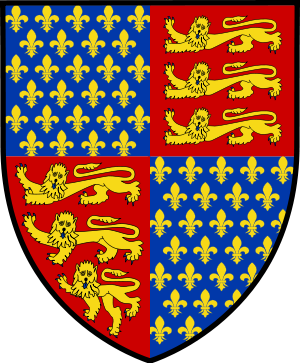 https://commons.wikimedia.org/wiki/File:Arms_of_Edward_III_of_England.svg
[VL 10A]: England und Frankreich im Hochmittelalter
I.) Beginn der Rivalität1.) Frankreich vor 1066
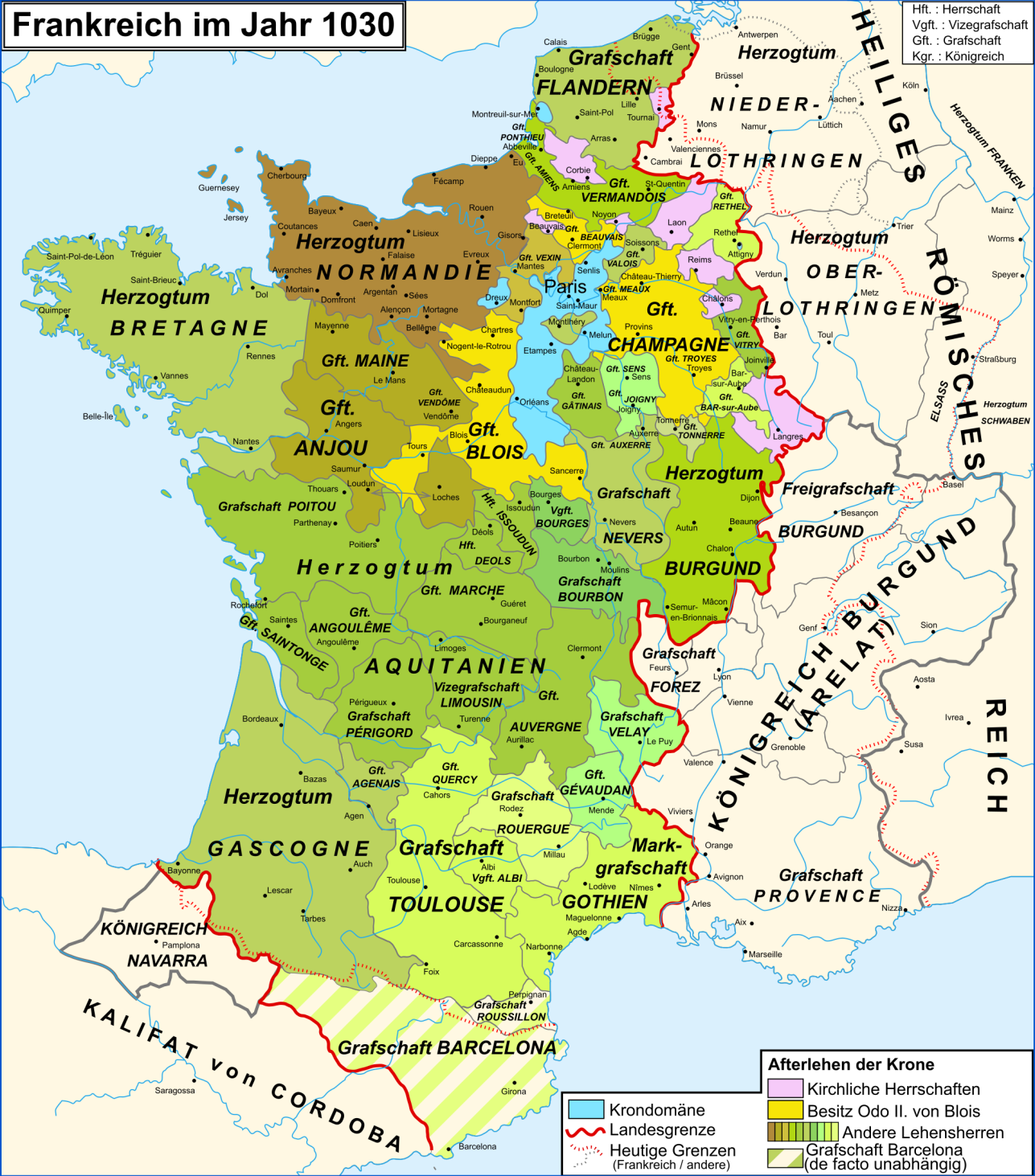 https://commons.wikimedia.org/wiki/File:Map_France_1030-de.svg
I.) Beginn der Rivalität2.) England vor 1066
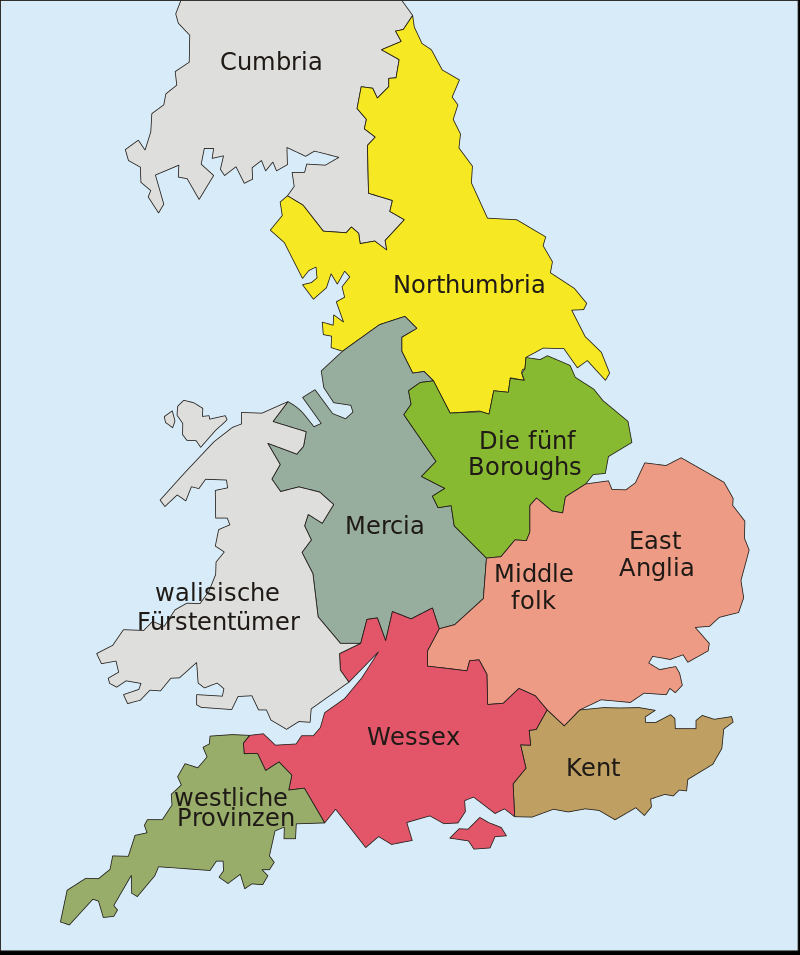 Englische Grafschaften um 1025.
https://commons.wikimedia.org/wiki/File:Angelsaksiske-jarldommer_de.svg
I.) Beginn der Rivalität3.) Das normannische England
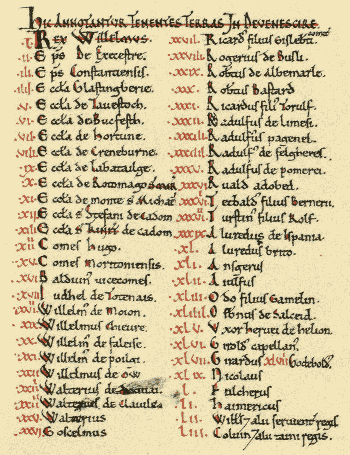 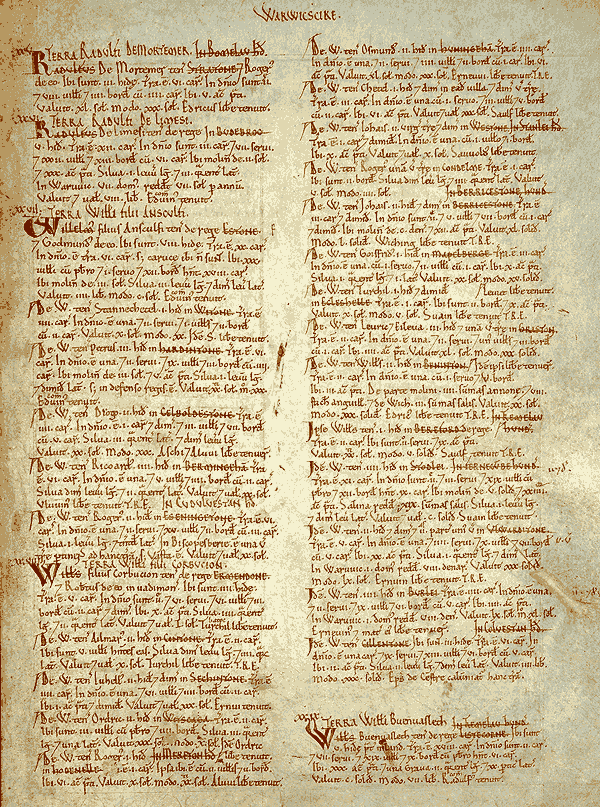 Plantagenet ##Stammbaum Wilhelm der Eroberer bis Heinrich II.##
https://commons.wikimedia.org/wiki/File:DevonDomesdayBook_TenantsInChief.png
Domesday Book
https://commons.wikimedia.org/wiki/File:Domesday_Book_-_Warwickshire.png
I.) Beginn der Rivalität3.) Das normannische England
Wilhelm I., der Eroberer
*1027/28, +1087
Hzg. d. Normandie 1035
Kg. v. England 1066
oo Mathilde v. Flandern
Heinrich I.
*um 1068, +1135
Hzg. d. Normandie 1106
Kg. v. England 110
1.oo Edith/Mathilde v. Schottland
2.oo Adela v. Löwen
Robert II., Kurzhose
*um 1054, +1134
Hzg d. Normandie 1087
oo  Sibylla v. Conversano
Adela
+1137
oo Stephan II.
Gf. v. Blois
Wilhelm II, Rufus
*1056/60, +1100
Kg. v. England 1087
Wilhelm Ætheling
*1103(?), +1120
oo Mathilde v. Anjou
Mathilde
*1102, +1167
1.oo Heinrich V.
*1086, +1125
Mitkg. 1099
röm.-dt. Kg. 1106, Ks. 1111
2.oo Gottfried V.
*1113, +1151
Gf. v. Anjou 1129
Heinrich II.
*1133, +1189
Hzg. d. Bretagne 1158
Hzg. d. Normandie 1149
Kg. v. England 1154
Gottfried VI.
*1134, +1158
Gf. v. Anjou und Maine 1151
Emma
oo Guido V. v. Laval
Eleonore v. Aquitanien
*1122(?), +1204
Hzgn. V. Aquitanien 1137
Kng. V.. Farnkreich 1137-1152
Kng. V. England 1154
1152 von Ludwig VII. (1. Ehe) geschieden
Wilhelm fitz Empress
*1136, +1164
I.) Beginn der Rivalität3.) Das normannische England
Exkurs: Wales, Irland und Schottland
Irland: keltische Kleinkönigreiche
Keine einheitliche Herrschaftsstruktur
Englische Eroberung unter 
Kg. Heinrich II. (1054-89)


Wales: mehrere Fürstentümer zuletzt unter Vorherrschaft von Gwynedd
Englische Eroberung unter Kg. Eduard I. (1272-1307

Schottland (Alba): Königreich seit der Vereinigung der Pikten und Scoten (Dalriada)
unter Kenneth MacAlpin (†859)
Immer wieder Lehnsabhängigkeit von England – ständiger Kampf um die Unabhängigkeit
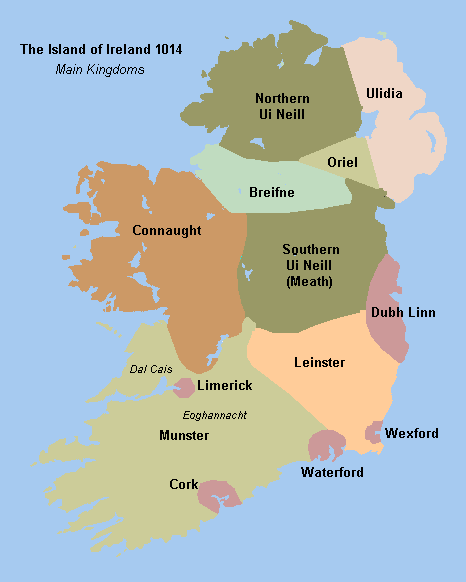 https://commons.wikimedia.org/wiki/File:Www.wesleyjohnston.com-users-ireland-maps-historical-map1014.gif
II.) Philipp August1.)Richard Löwenherz
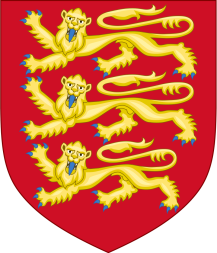 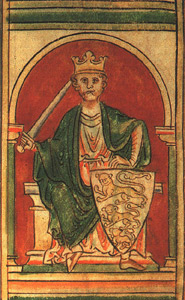 8. September 1157 in Oxford
† 6. April 1199 in Châlus

1172                 Herzog von Aquitanien

Heinrich II. von England und seine Söhne:
Heinrich d. Jüngere
Richard Löwenherz
Gottfried von der Bretagne
Johann Ohneland

1189 – 1199    König von England

Der Dritte Kreuzzug

Gefangenschaft auf der Burg Trifels
Richard I. Matthew Paris: Abbreviatio Chronicorum, um 1250–1259
https://commons.wikimedia.org/wiki/File:Richard_coeurdelion_g.jpg
II.) Philipp August2.) Johann Ohneland
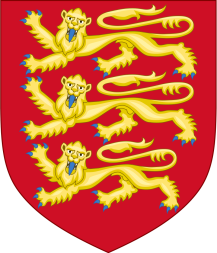 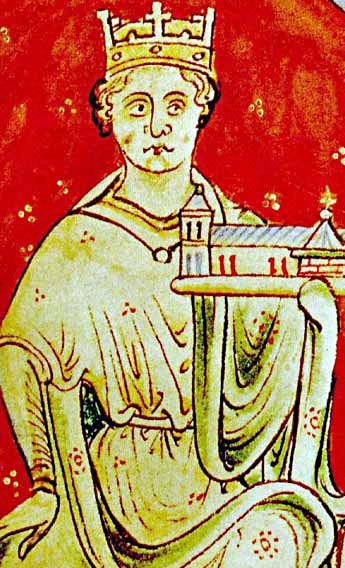 24. Dezember 1167 Oxford
 † 19. Oktober 1216 Newark-on-Trent

Regent für Richard

1199 – 1216 König von England

Frz.- engl Krieg (1202 - 1214)
Verlust der Festlandbesitzungen

Exkommunikation durch Innozenz III.
Johann wird Lehnsmann des Papstes
https://commons.wikimedia.org/wiki/File:John_of_England_(John_Lackland).jpg
Johann Ohneland in der Historia Anglorum (1250–59)
II.) Philipp August2.) Johann Ohneland
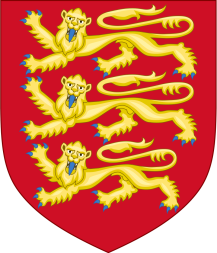 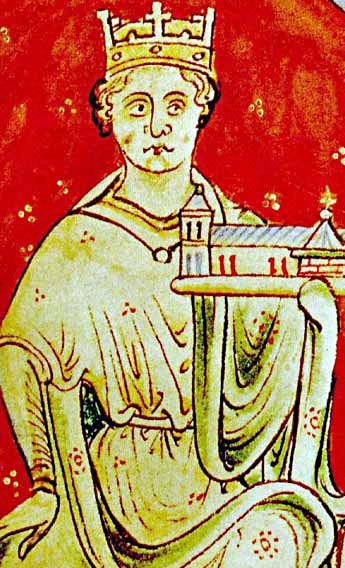 Magna Carta 1215

Ursachen: 
Niederlagen in Frankreich
Geldbedarf der Krone
Willkür der kgl. Gerichte

Anlass: 
Barone verweigern Heeresfolge, Unterstützung durch Klerus

Regelung: 
Steuergesetze
Prozessrechte 
Verhältnis König / Adel
Insgesamt: mehr Freiheiten und Rechtssicherheit für den Adel
https://commons.wikimedia.org/wiki/File:John_of_England_(John_Lackland).jpg
Johann Ohneland in der Historia Anglorum (1250–59)
II.) Philipp August3.) Bouvines
Die Schlacht von Bouvines 27. Juli 1214 

Philipp II. (Kg. v. Frankreich)
Staufer (Friedrich II., dt. Kg.)           C

gegen

Otto IV. (dt. Kg., röm. Ks., Welfe)
Johann (Kg. v. England)                    D

Entscheidung 
im deutschen Thronstreit
im frz.-engl. Krieg
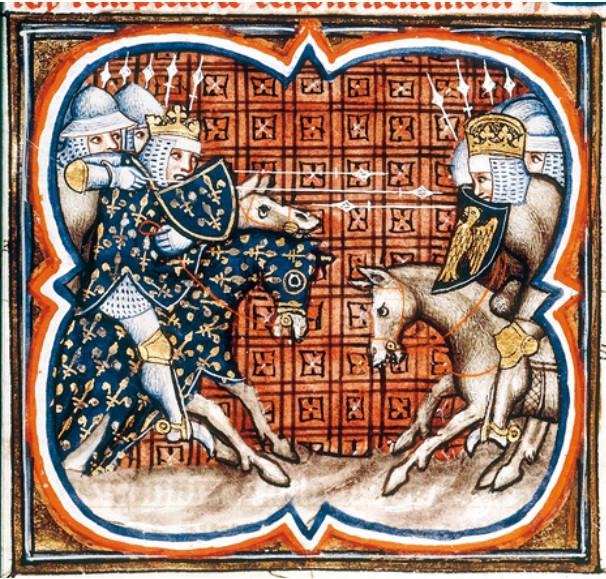 https://commons.wikimedia.org/wiki/File:Bataille_de_Bouvines.jpg
Darstellung des Reiterkampfes zwischen König Philipp II. Augustus und Kaiser Otto IV. in Bouvines. Spätmittelalterliche Miniatur aus den Grandes Chroniques de France.
III.) Nord gegen Süd: Die Albigenserkriege1.) Die Katharer
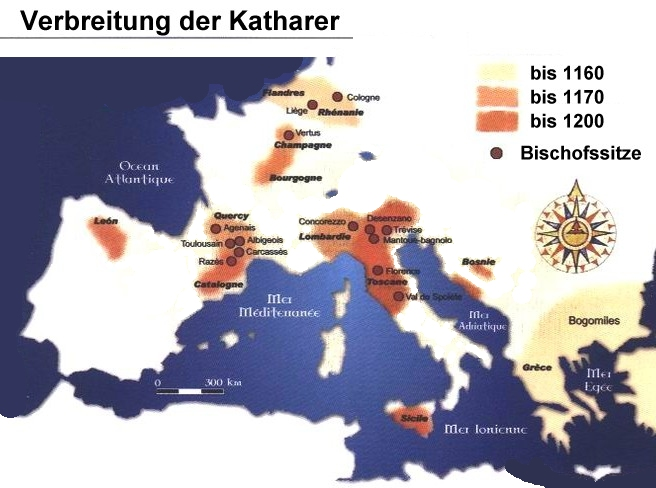 https://www.heiligenlexikon.de/Fotos/Katharer-Karte.jpg
III.) Nord gegen Süd: Die Albigenserkriege2.) Die Feudalherren des Midi
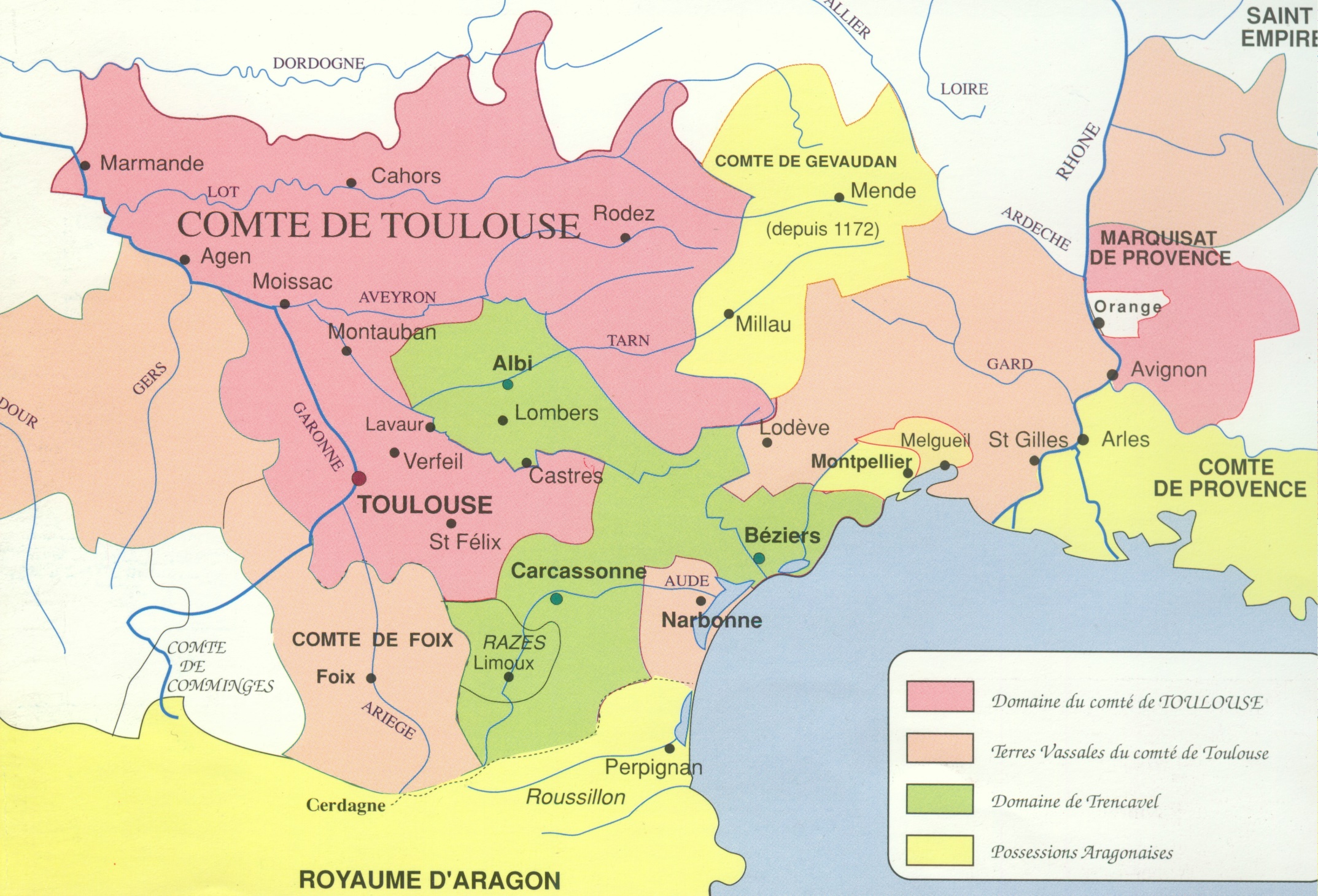 https://www.koeppel-sw.de/ai-tolosa-teil-ii/20120423-00029/  (Karte entnommen aus „Les Cathares, Chronologie de 1022 à 1321; Maurice Griffe, ISBN: 2-907854-14-3)
III.) Nord gegen Süd: Die Albigenserkriege3.) Der Kriegsverlauf
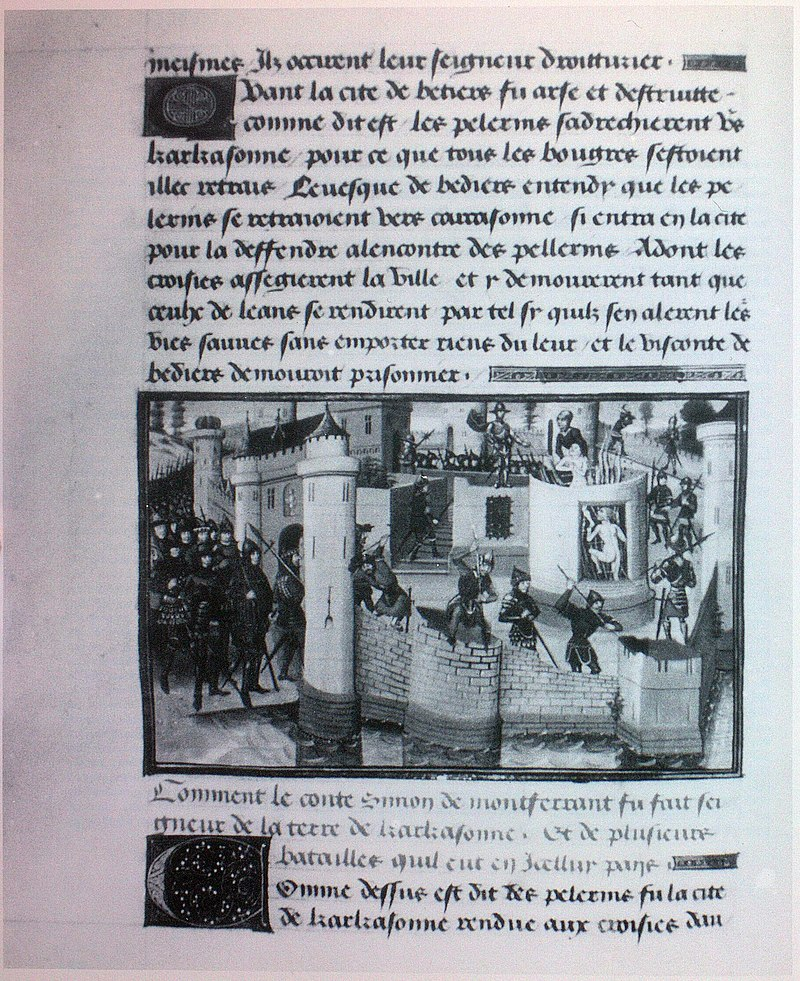 1. Phase: Angriff des Nordens

Anführer: Simon de Montfort

Gegner: Okzitanischer Adel 
(Gf. v. Toulouse, Trencavel u.a.)

Juli/August 1209 
Eroberung von Béziers und Carcassonne

12. September 1213 Schlacht bei Muret 


2. Phase: Widerstand des Südens

1218 † Simon de Montfort


3. Phase: Der König übernimmt

1226 Angriff Ludwigs VIII.

Ende: 12. April 1229 Vertrag von Meaux/Paris
https://commons.wikimedia.org/wiki/File:David_Aubert,_Chroniques_abr%C3%A9g%C3%A9es.jpg
Die Eroberung von Carcassonne. Buchmalerei in einer Handschrift von David Auberts Croniques abregies.
III.) Nord gegen Süd: Die Albigenserkriege4.) Frankreich nach Philipp II.
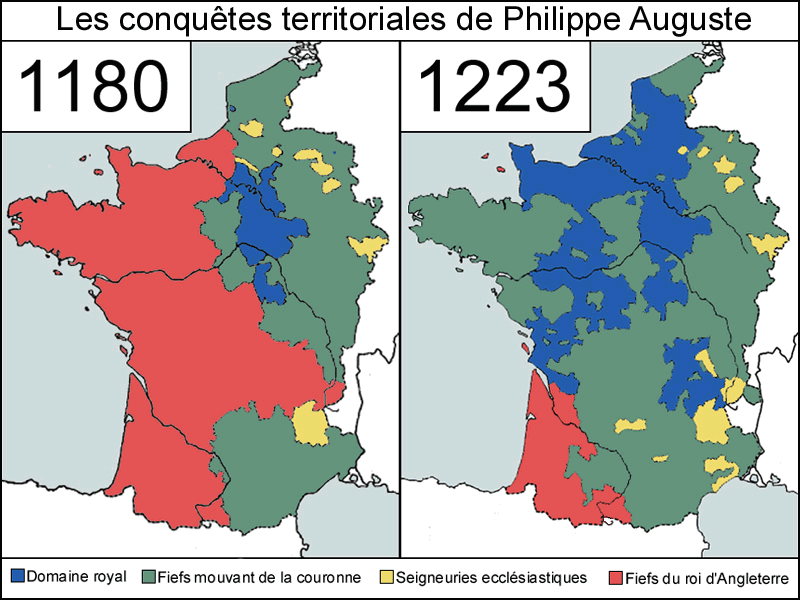 https://commons.wikimedia.org/wiki/File:Conquetes_Philippe_Auguste.png?uselang=fr
III.) Nord gegen Süd: Die Albigenserkriege4.) Frankreich nach 1229
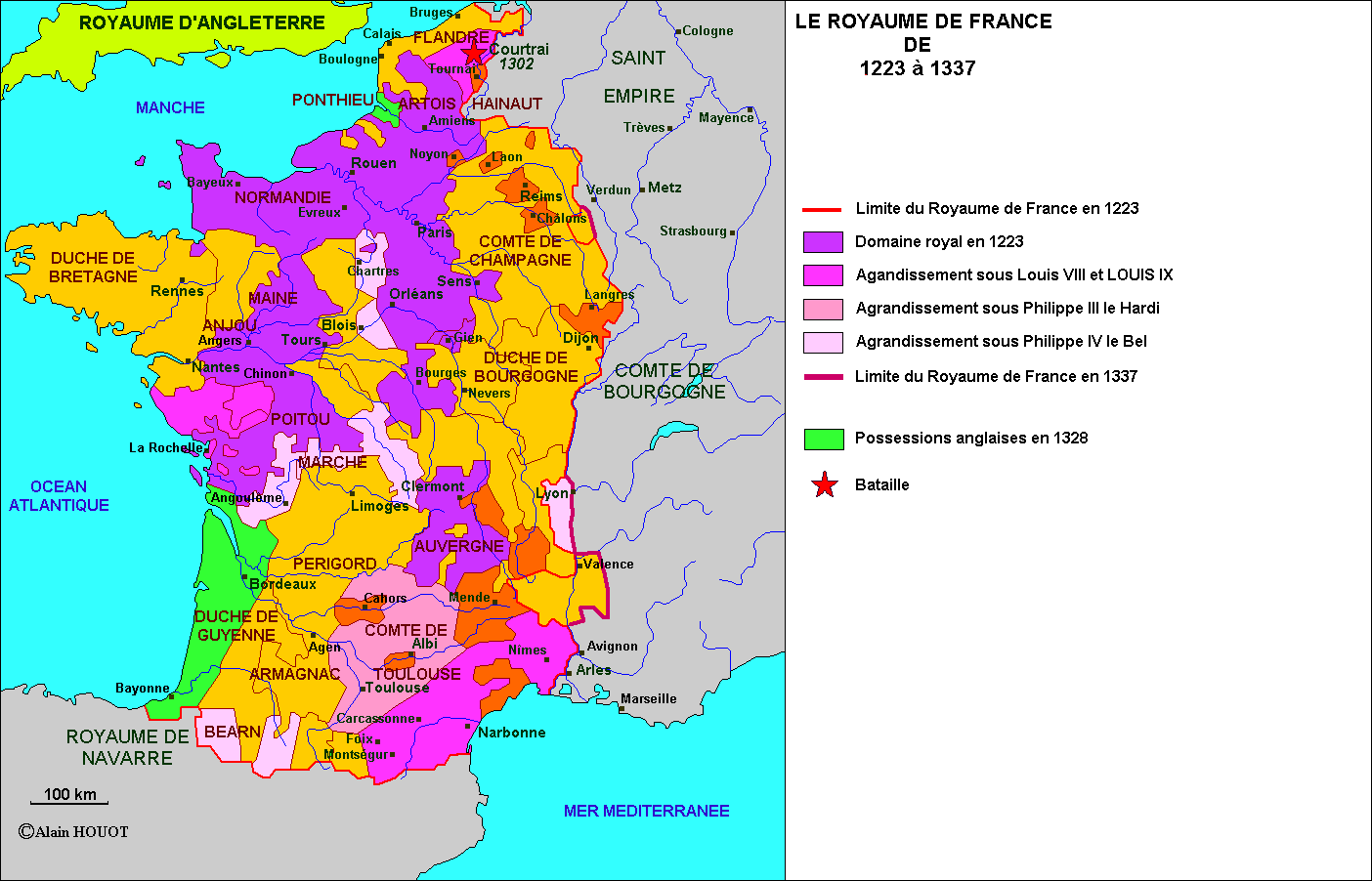 http://houot.alain.pagesperso-orange.fr/Hist/Z_Diacchronie/France/fr_19.htm
IV.) Permanente Rivalitäten1.) Ärger um Sizilien
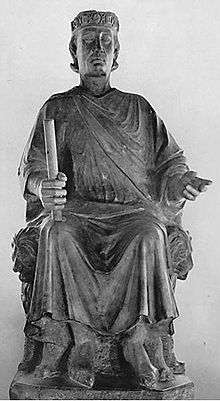 Rückblende: Richard Löwenherz und Tancred von Lecce

1245 Absetzung Friedrichs II.
Der Papst sucht einen Lehnsmann in Sizilien: Richard von Cornwall?, Prinz Edmund ? Karl von Anjou!

Karl von Anjou kämpft um die Provence, und um Italien, und um Sizilien, und um Albanien, und um Konstantinopel, und um das Hl. Land, …

1266/68 Eroberung Siziliens

1282 Sizilianische Vesper

1283 ein merkwürdiges Duell
https://commons.wikimedia.org/wiki/File:Karl_von_Anjou.JPG
Arnolfo di Cambio: Statue Karls von Anjou als römischer Senator (13. Jh.)
IV.) Permanente Rivalitäten2.) Frankreich und das Papsttum
Karl von Anjou als Senator in Rom
Staufische Bedrohung und französische Fremdherrschaft

Die französischen Päpste des 13. Jahrhunderts
Das französische Kardinalskollegium und das Konklave

Der Engelspapst (Coelestin V.)
Der Einsiedler und die Abdankung

Bonifaz VIII. (1294-1303)
Unam Sanctam und das Attentat von Anagni

Clemens V.
Umzug nach Avignon
IV.) Permanente Rivalitäten3.) Der Templerprozess
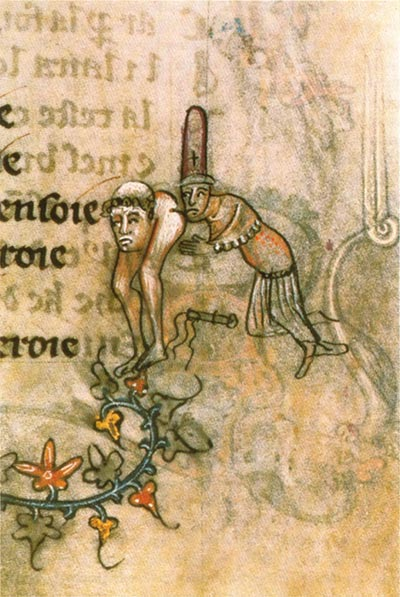 Freitag, den 13. Okt.1307
Verhaftung aller Templer in Frankreich

Die Vorwürfe:
Homosexualität und Häresie

Die wahren Gründe (Spekulation):
Der Kg. war bei den Templern verschuldet

Die Auflösung: Vox in excelso 1312

Letzter Akt in Paris 1314:
Jacques de Molay wird verbrannt
https://commons.wikimedia.org/wiki/File:Templar.jpg
Templer küsst einen Kleriker auf das Gesäß, um 1350, Jacques de Longuyon: Les Voeux du Paon.
Bildnachweise
VL 10a:
https://commons.wikimedia.org/wiki/File:Arms_of_Edward_III_of_England.svg
https://commons.wikimedia.org/wiki/File:Map_France_1030-de.svg
https://commons.wikimedia.org/wiki/File:Angelsaksiske-jarldommer_de.svg
https://commons.wikimedia.org/wiki/File:Domesday_Book_-_Warwickshire.png
https://commons.wikimedia.org/wiki/File:DevonDomesdayBook_TenantsInChief.png
https://commons.wikimedia.org/wiki/File:Www.wesleyjohnston.com-users-ireland-maps-historical-map1014.gif
https://commons.wikimedia.org/wiki/File:Richard_coeurdelion_g.jpg
https://commons.wikimedia.org/wiki/File:John_of_England_(John_Lackland).jpg
https://commons.wikimedia.org/wiki/File:Bataille_de_Bouvines.jpg
https://www.heiligenlexikon.de/Fotos/Katharer-Karte.jpg
https://www.koeppel-sw.de/ai-tolosa-teil-ii/20120423-00029/  (Karte entnommen aus „Les Cathares, Chronologie de 1022 à 1321; Maurice Griffe, ISBN: 2-907854-14-3)
https://commons.wikimedia.org/wiki/File:David_Aubert,_Chroniques_abr%C3%A9g%C3%A9es.jpg
https://commons.wikimedia.org/wiki/File:Conquetes_Philippe_Auguste.png?uselang=fr
http://houot.alain.pagesperso-orange.fr/Hist/Z_Diacchronie/France/fr_19.htm
https://commons.wikimedia.org/wiki/File:Karl_von_Anjou.JPG
https://commons.wikimedia.org/wiki/File:Templar.jpg